Balkan Romani Music: Issues of Appropriation And Representation 
Cultural exchange 
Appreciation vs. Appropriation

“Power imbalance
Harmful, mocking
Used without consent
Commodification, profit”
But consider context: hybridity
Gypsy Halloween Costumes
https://www.orientaltrading.com/womens-fortune-teller-gypsy-costume-a2-14290794.fltr?csku=IC1051LG&plaId=555614

$185
Esmeralda, Disney’s Hunchback of Notre Dame
Cultural Appropriation: Fashion, food, magic, music
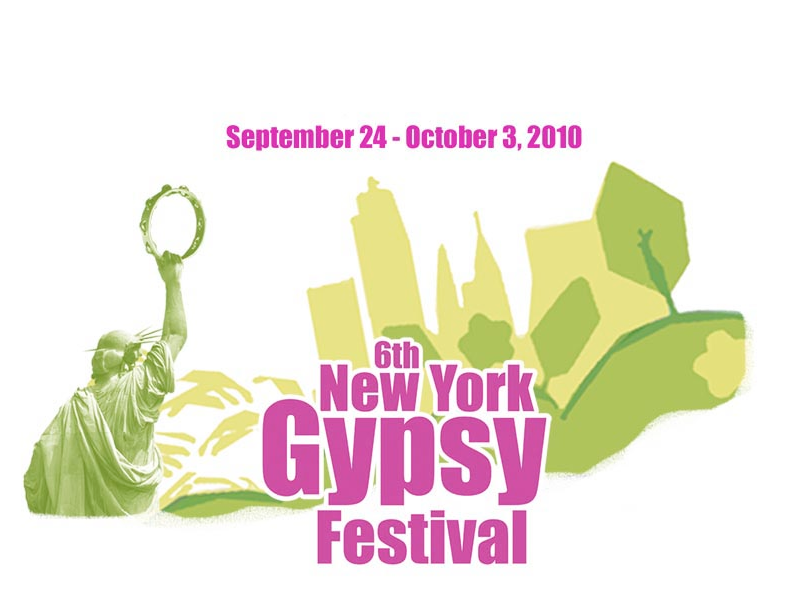 Protest by Roma and Allies
Goran Bregović, Guča Brass Band Festival, Serbia, 2010

1990s Popularity of Brass Band Music 
Emir Kusturtica’s films: Underground, Time of the Gypsies
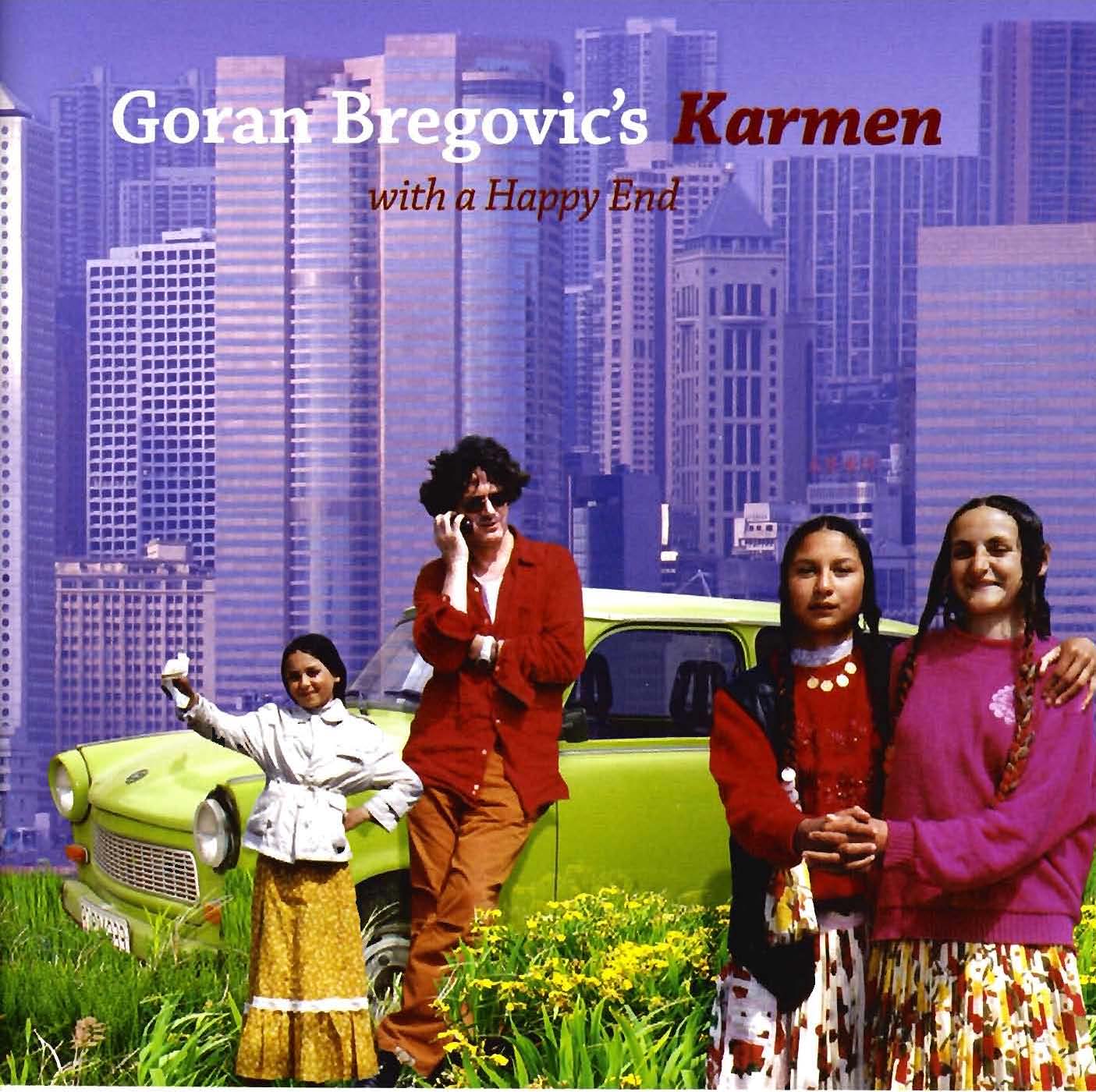 Wedding and funeral band
Marko i Boban Marković Ork. (Serbia)vs. Fanfare Ciocarlia (Romania)
Balkan Brass Battle 2011